Latin verbs
Do you remember…
puella = table
murus = wall
mus = mouse
SUBJECT:
Words end with 
–a/-us
puellam = girl
Murum = wall
Murem = mouse
DIRECT OBJECT:
Words end with 
–am/-um/-em
Different tenses…
In English we use different tenses…
… SO DID THE ROMANS!
The PRESENT TENSE is 
what is happening NOW!

I am eating 
 I eat

The girl cuddles the kitten 
 The girl is cuddling the kitten
Different tenses…
In English we use different tenses…
… SO DID THE ROMANS!
The FUTURE TENSE is 
what WILL happen!

I will eat 
The girl will cuddle the kitten
Different tenses…
In English we use different tenses…
… SO DID THE ROMANS!
The PAST TENSE is 
what HAS ALREADY happened!

I have eaten
I ate

The girl cuddled the kitten 
The girl has cuddled the kitten
Different tenses…
In English we use different tenses…
… SO DID THE ROMANS!
The PRESENT TENSE is what is happening NOW!

I am eating 
 I eat

The girl cuddles the kitten 
 The girl is cuddling the kitten
Verbs
we love
you love
they love
amo 
amas 
amat 

amo nautam 	
I love the sailor

amas nautam	
you love the sailor

amat nautam
he/she/it loves the sailor
I love
you love
he/she/it loves
amamus 
amatis
amant

amamus puellam	
we love the girl

amatis puellam	
you love the girl

amant puellam
they love the girl
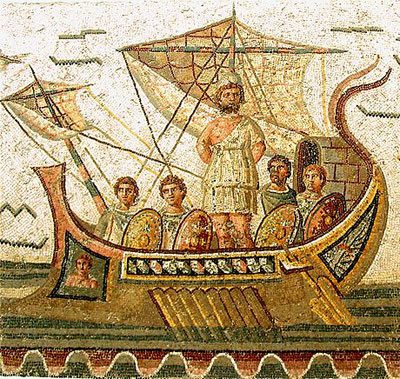 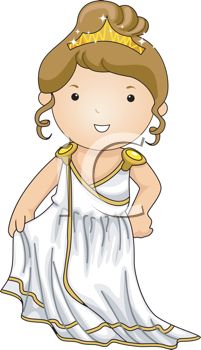 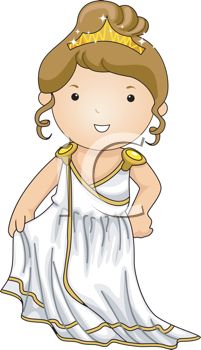 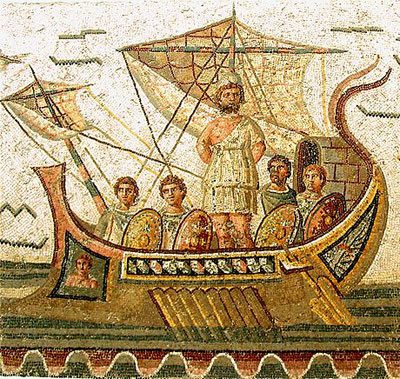 Nouns
nautae
nautas

puellae amant nautas	
the girls love the sailors

nautae amant puellas	
the sailors love the girls

nautae puellam amant	
the sailors love the girl
SUBJECT
DIRECT OBJECT
nauta 
nautam 

puella amat nautam	
the girl loves the sailor

puellam amat nauta	
the sailor loves the girl

puella nautam amat
the girl loves the sailor
SUBJECT
DIRECT OBJECT
Two useful little words…
There are two small words which will help your sentences a lot …  
et and non!
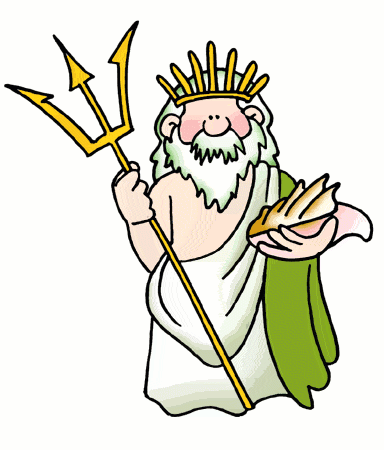 Nauta amat victoriam et barbas.
The sailor loves victory and beards.
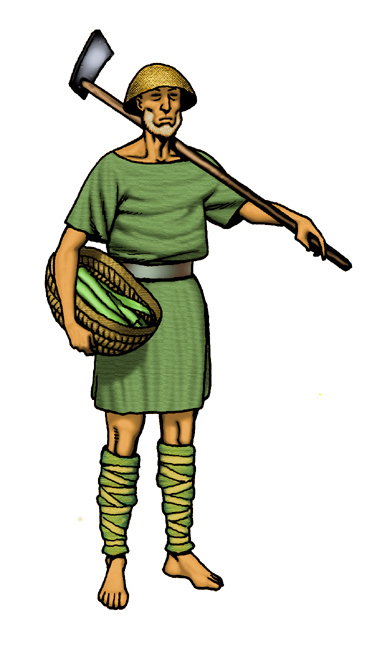 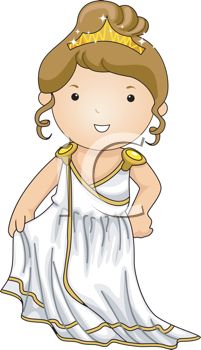 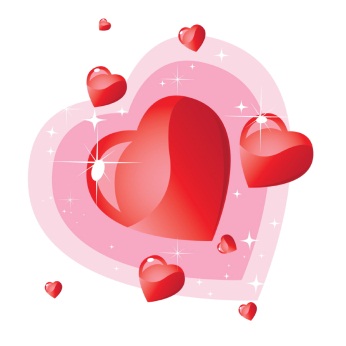 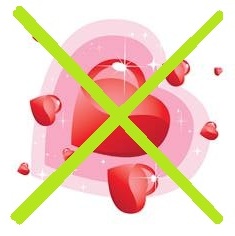 Puella amat nautam et non agricolam.
The girl loves the sailor and not the farmer.
SPOT THE VERB!
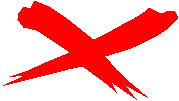 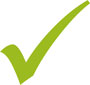 pugno
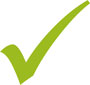 I fight
verb
Graecia
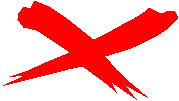 Greece
noun
amat
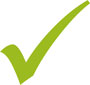 he loves
verb
mater
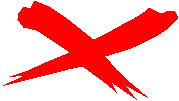 mother
noun
Roma
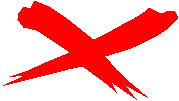 Rome
noun
dormio
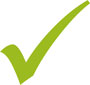 I sleep
verb
aqua
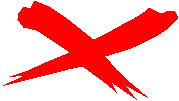 water
noun
habitamus
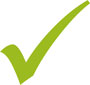 we live
verb
doces
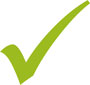 you teach
verb
unus
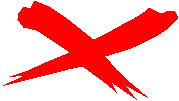 one
number
pater
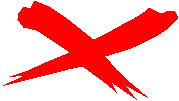 father
noun
mensa
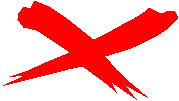 table
noun
habitamus
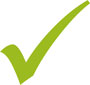 we live
verb
habeo
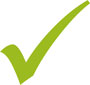 I have
verb
agricola
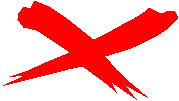 farmer
noun
delemus
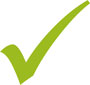 we destroy/ (delete)
verb
fama
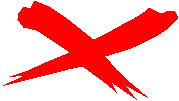 fame, glory
noun
locus
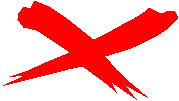 place
noun
narras
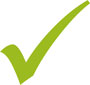 you tell/(narrate)
verb
victoria
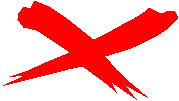 victory
noun
nauta
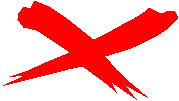 sailor
noun
navigant
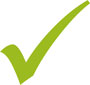 they sail
verb
habitant
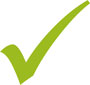 they live
verb
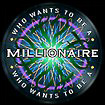 LATIN - QUIZ
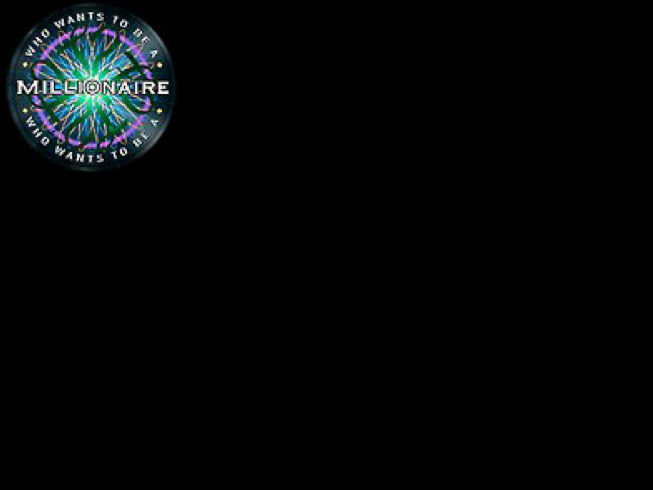 If you love someone in Latin you say…
A - amo
A - amo
B - habito
C - pugno
D - mensa
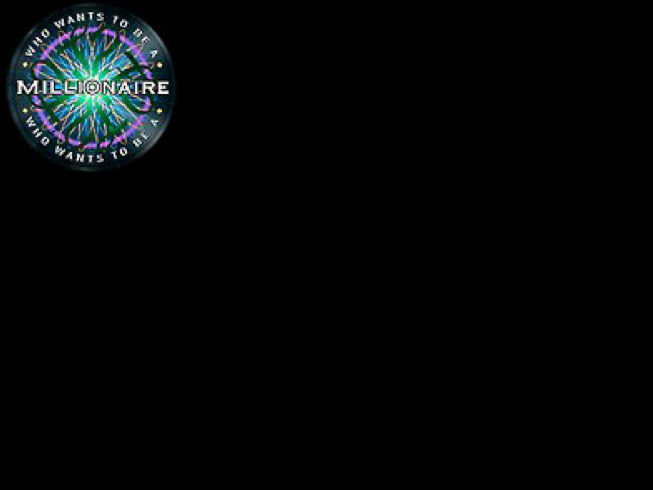 Who was the greatest god of the Romans?
A - Hannibal
B - Achilles
C - Zeus
D - Jupiter
D - Jupiter
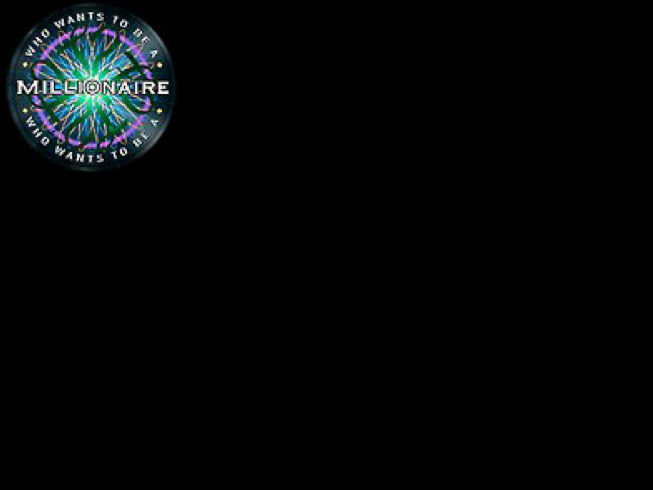 What does the Latin word “leo” mean?
A - loud
B - lying
C - lion
C - lion
D - love
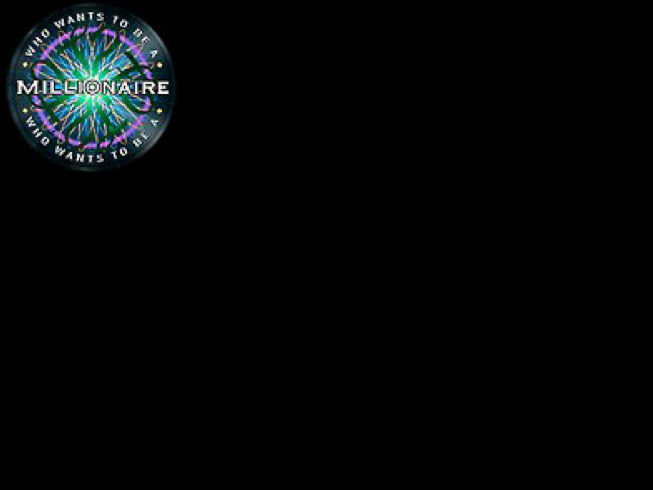 What happened to Caesar in 44 BC?
A – he bought a dog
B – he got a new hairstyle
C – he was killed
C – he was killed
D – he adopted a son
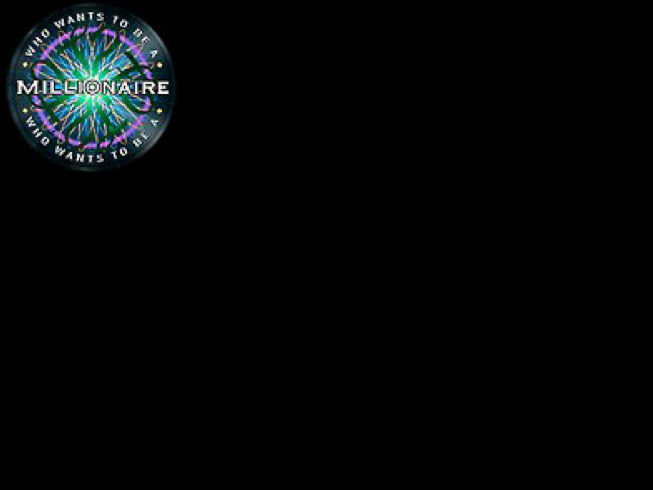 Which of these words is a direct object?
A - agricolam
A - agricolas
B - mensa
C - tabernae
D - filii
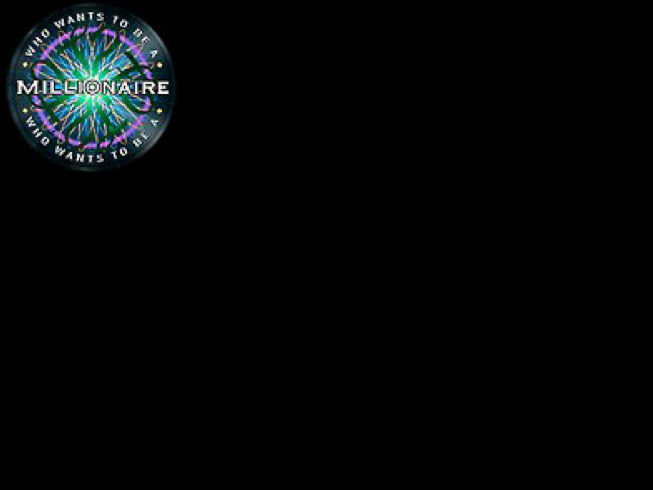 If you want to express that you are fighting, you would say…?
A – pugnant
B – paramus
C – pugno
C – pugnas
D – laboro
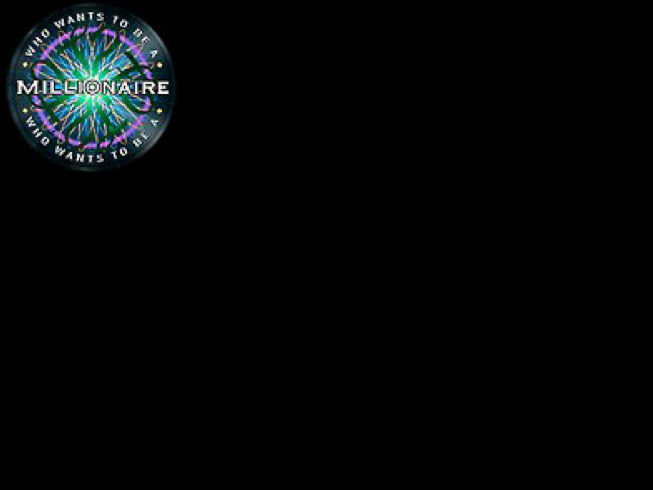 Where does the GLADIATOR get his name from?
A – from the emperor Nero
B – from the word for spear
C - answer
C – from the word for sword
D – from the word for tear
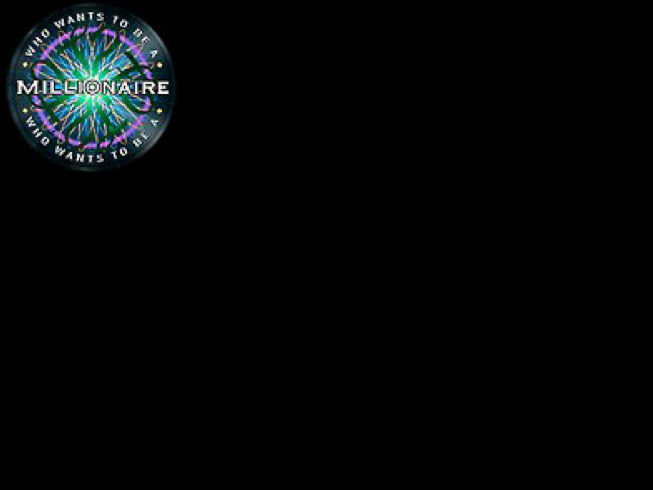 The Roman god Jupiter is the son of…?
A - Saturn
A – Saturn
B - Apollo
C - Hermes
D - Augustus
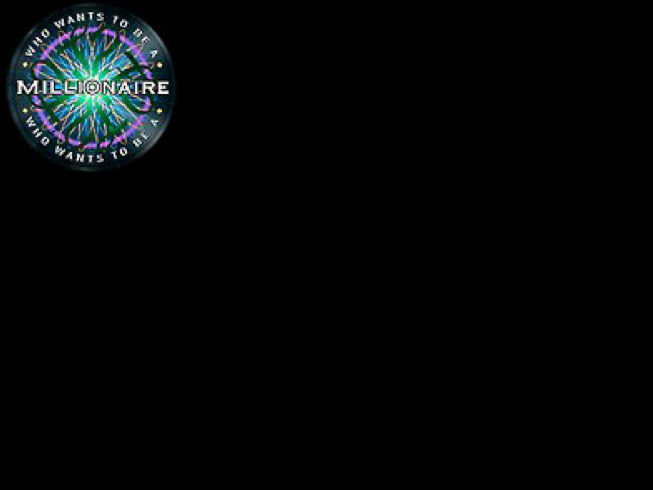 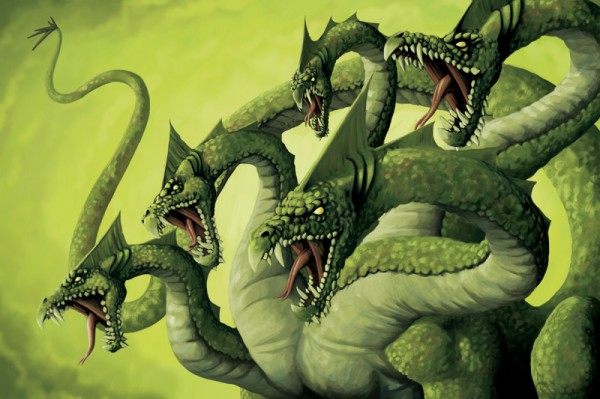 Which monster can you 
see in the picture?
A – Medusa
B – a hydra
B – a hydra
C – Godzilla
D – a dragon
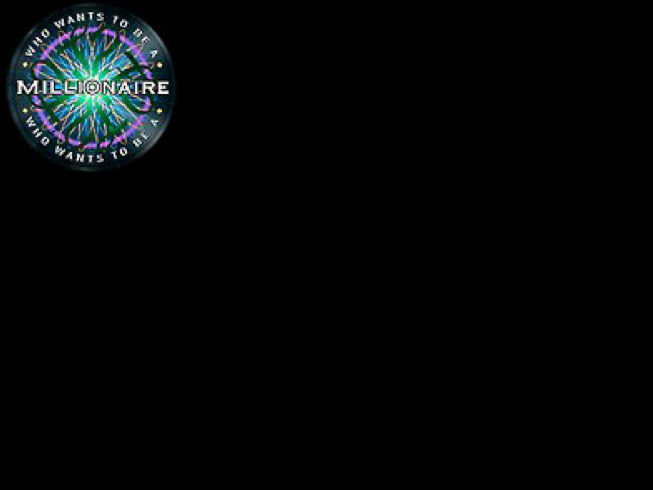 Which of these words is not a colour?
A – purpureus
B – azureus
C – ruber
D – mater
D - mater
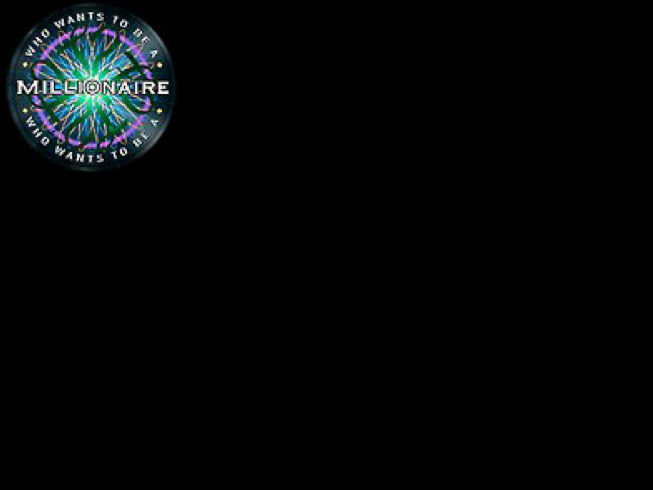 How did the Greek people get into the Trojan city?
A – in a wooden horse
A – in a wooden horse
B – in a metal duck
C – on a golden fleece
D – on real horses
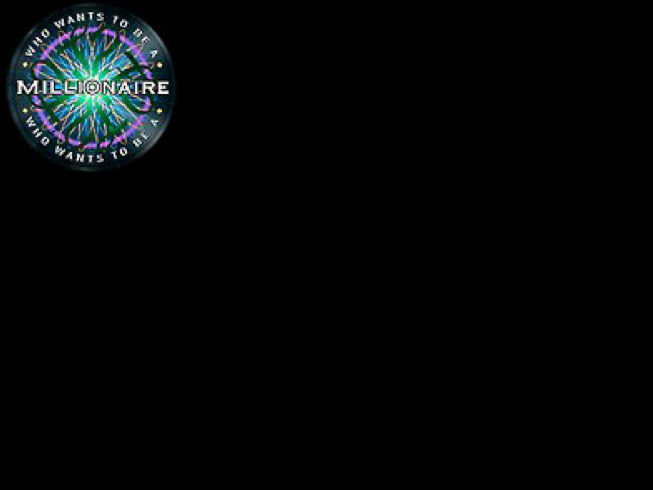 Which word is the opposite of right in Latin?
A - dexter
B - sinister
B - sinister
C - brevis
D - forte
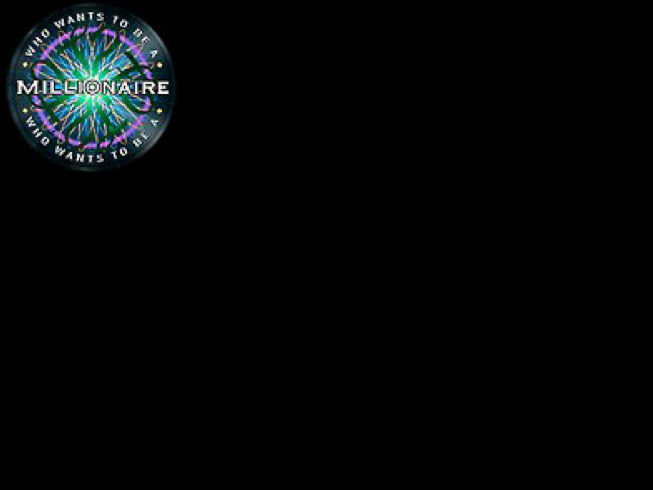 FINAL QUESTION
Which of these sentences is not correct?
A – agricolas puella amat.
B – puellae amant agricolam.
C – agricola puellam amat.
D – puella agricola amat.
D – puella agricola amat.